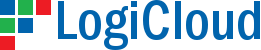 Launcher
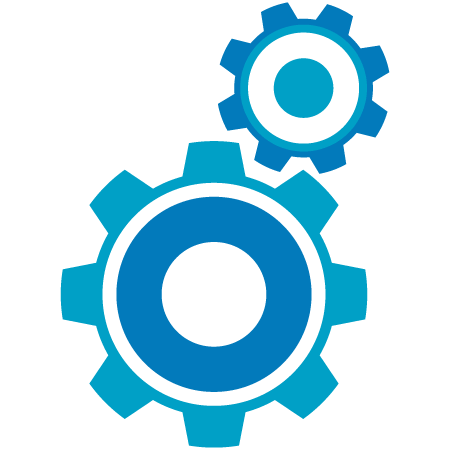 Introduction
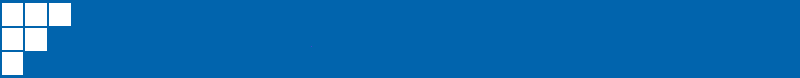 Software as a Service (Saas)
Hosted on Cloud
Tiny application footprint
Your data stays within your organization
High availability and resilience built-in
Highly configurable
Built-in support for Microsoft Excel
Automation Challenges
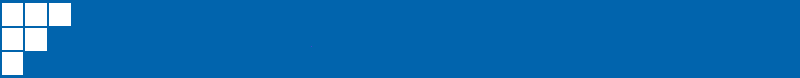 Windows Task Scheduler
Has to be setup on each machine
Setting up same schedule on multiple machines is not easy due to resource contention
No ability to create job dependency to prevent a job from running if all of its dependencies have not run
Does not allow retries if one task fails 
Does not have the concept of scheduling window to run tasks within it
Cannot detect if a task completed successfully
Launcher
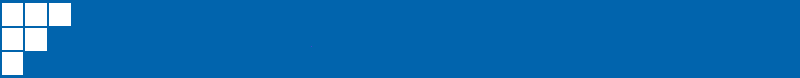 Launcher can be hosted on multiple machines (pods) simultaneously
Guarantees synchronization of jobs among the pods
Detects job dependencies and runs jobs in the order defined by the scheduled time and dependency tree
Ability to launch Macros directly from Excel files
Launcher
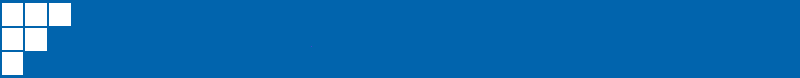 Pods can be taken offline and brought online seamlessly
Tasks can be distributed among the pods depending on the pod workload and availability
In case of failure on one pod, another pod quickly picks up the job
Launcher – Front End
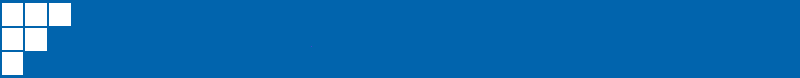 Provided as part of service
Hosted on Cloud
Shows the latest status of available pods
Shows real-time jobs status
Ability to launch on demand jobs
Excel Based Job
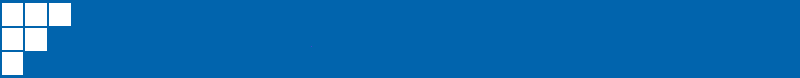 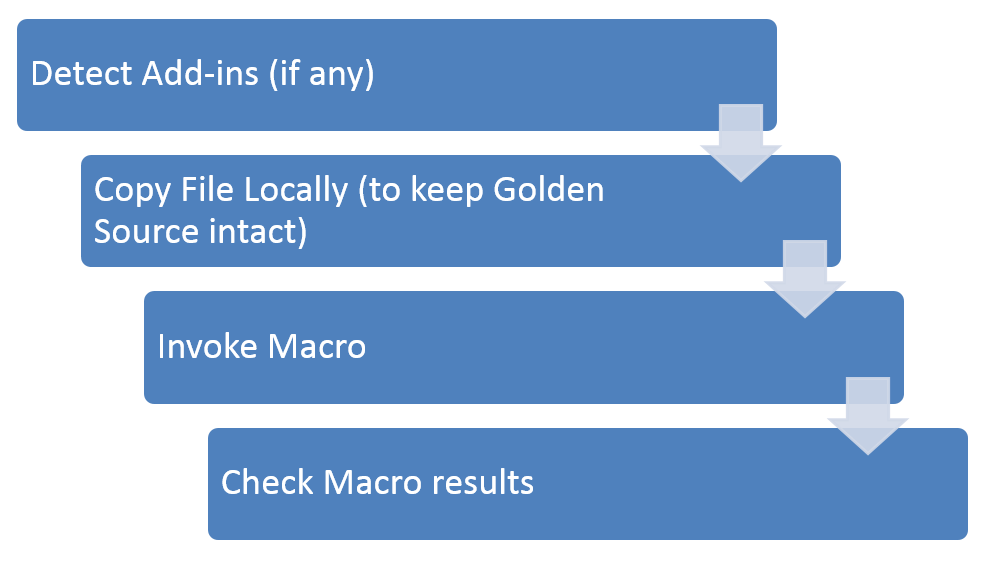 Executable Job
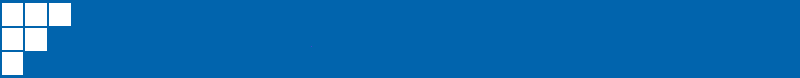 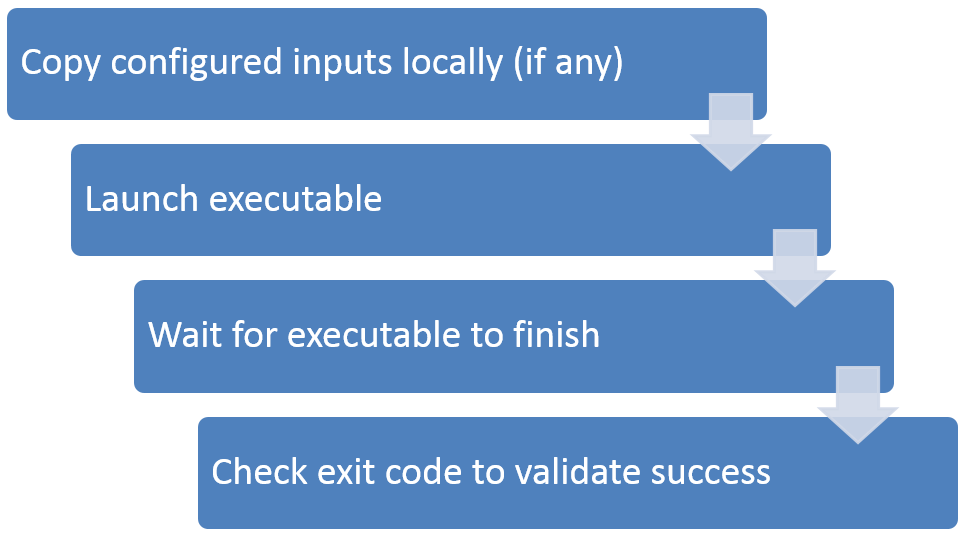 Registration
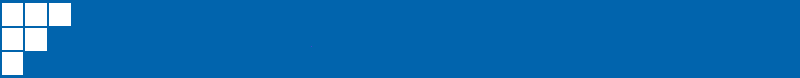 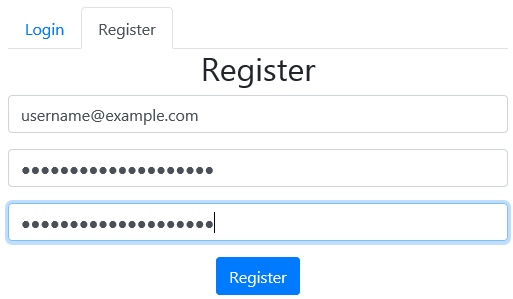 Pods Monitoring
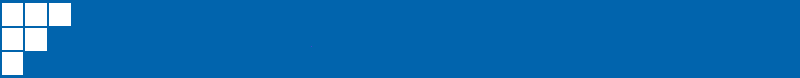 Job Status
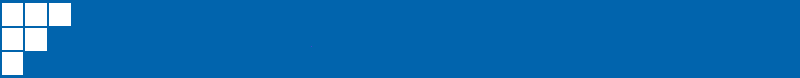 Q&A
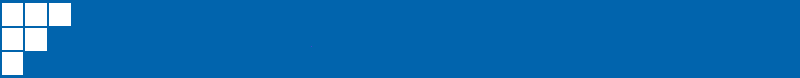 Contact:
EMEA
Mubashir Raja
+44 7805 638 879
mubashir.raja@logicloud.co.uk

AMERICAS
Saqib Umar
+52 331 723 6231
saqibumar@gmail.com
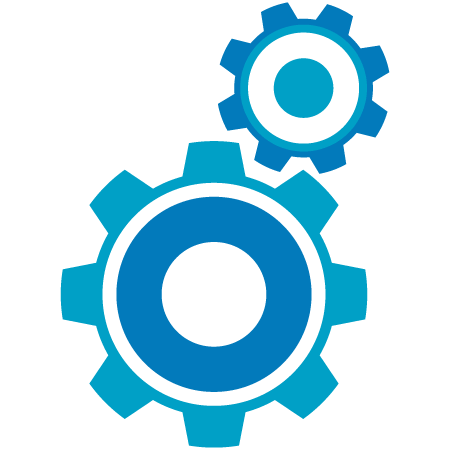